Ledtråd: Sunes bror Håkan gillar den. Vad tror du att det är? Lös rebusen nedan.
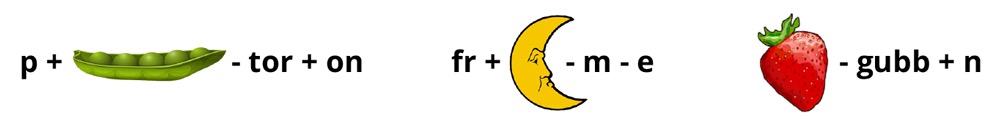 Päron från jorden
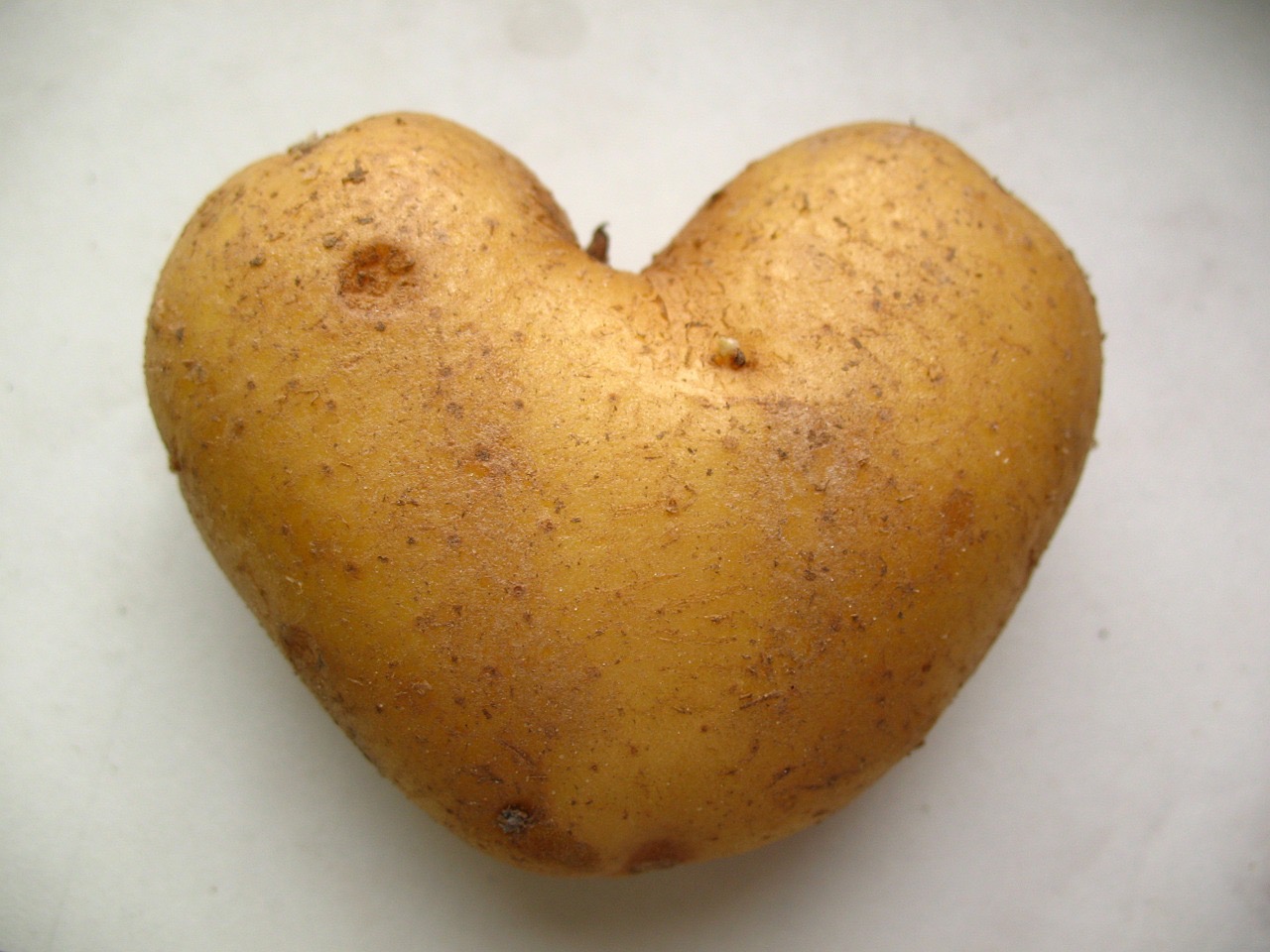 Första potatisen
1655 i Uppsala.
Olof Rudbeck.
Botaniska trädgården.
Prydnadsväxt.
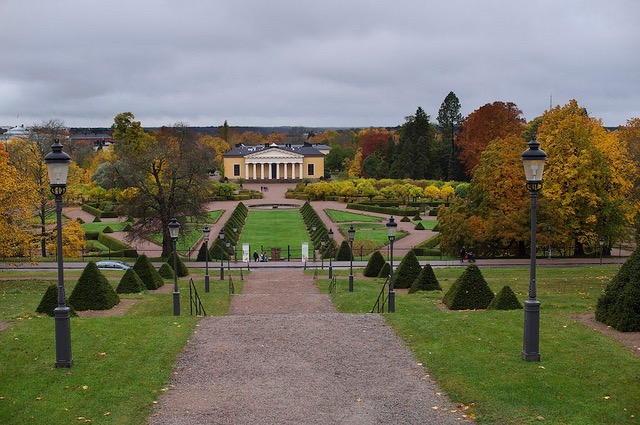 Uppsalas botaniska trädgård
Jonas Alströmer
Alingsås, Västergötland.
1685-1761.
Började odla potatis på 1720-talet.
Tyckte att potatis kunde vara bra mat.
Kallades jordpäron
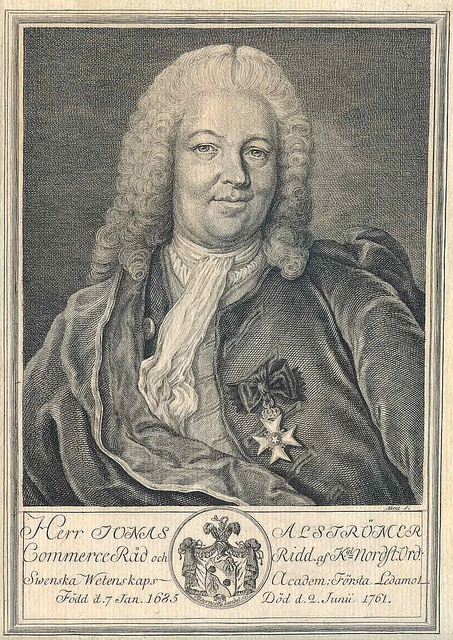 Potatisen sprids
Grevinnan Eva Ekeblad.
Puder och brännvin.
Sprids under mitten av 1700-talet.
Potatis var viktig mat för fattiga.
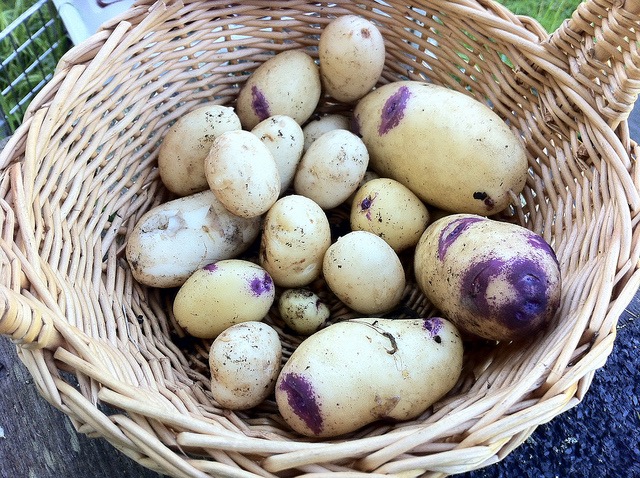 Potatis idag
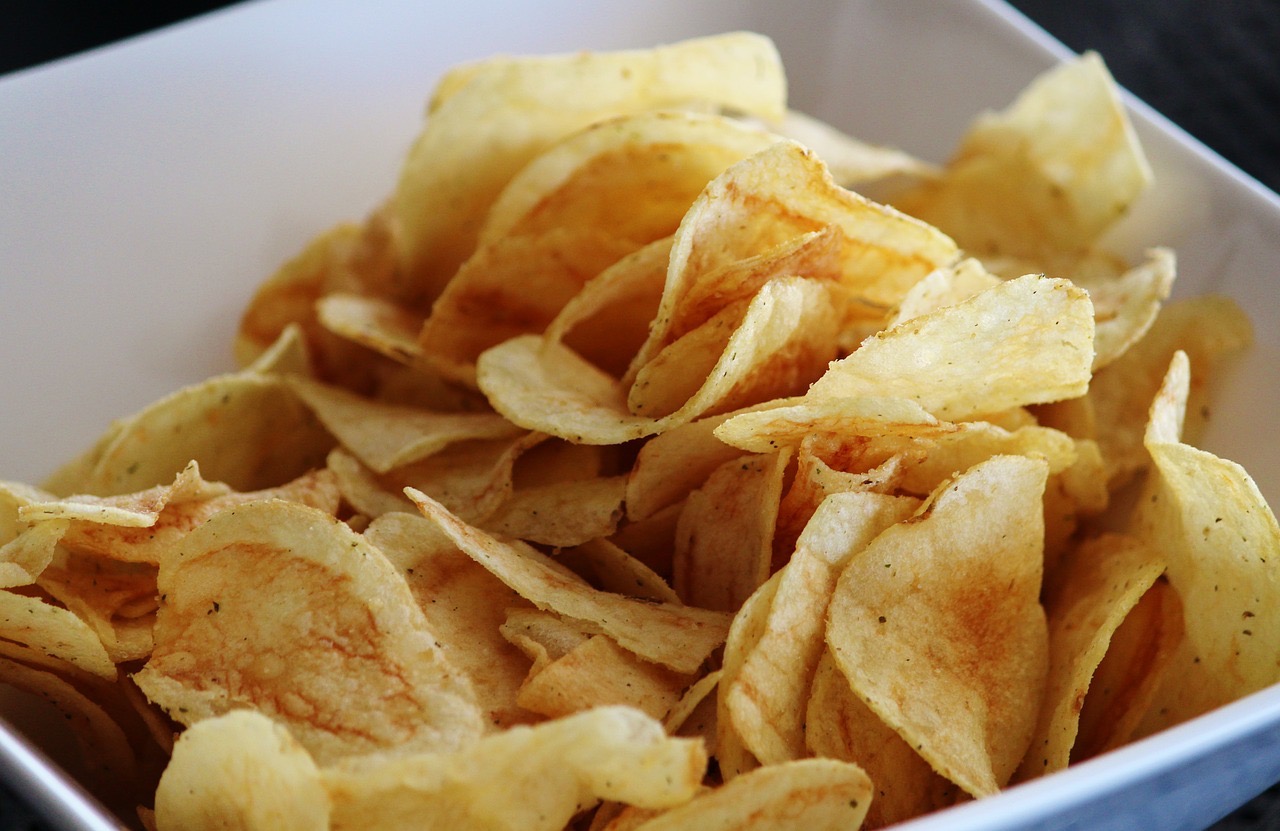 Idag är potatis vanligt i Sverige.
Pommes Frites, Chips och klyftpotatis.
I Alingsås firar man Potatisfestivalen varje år.
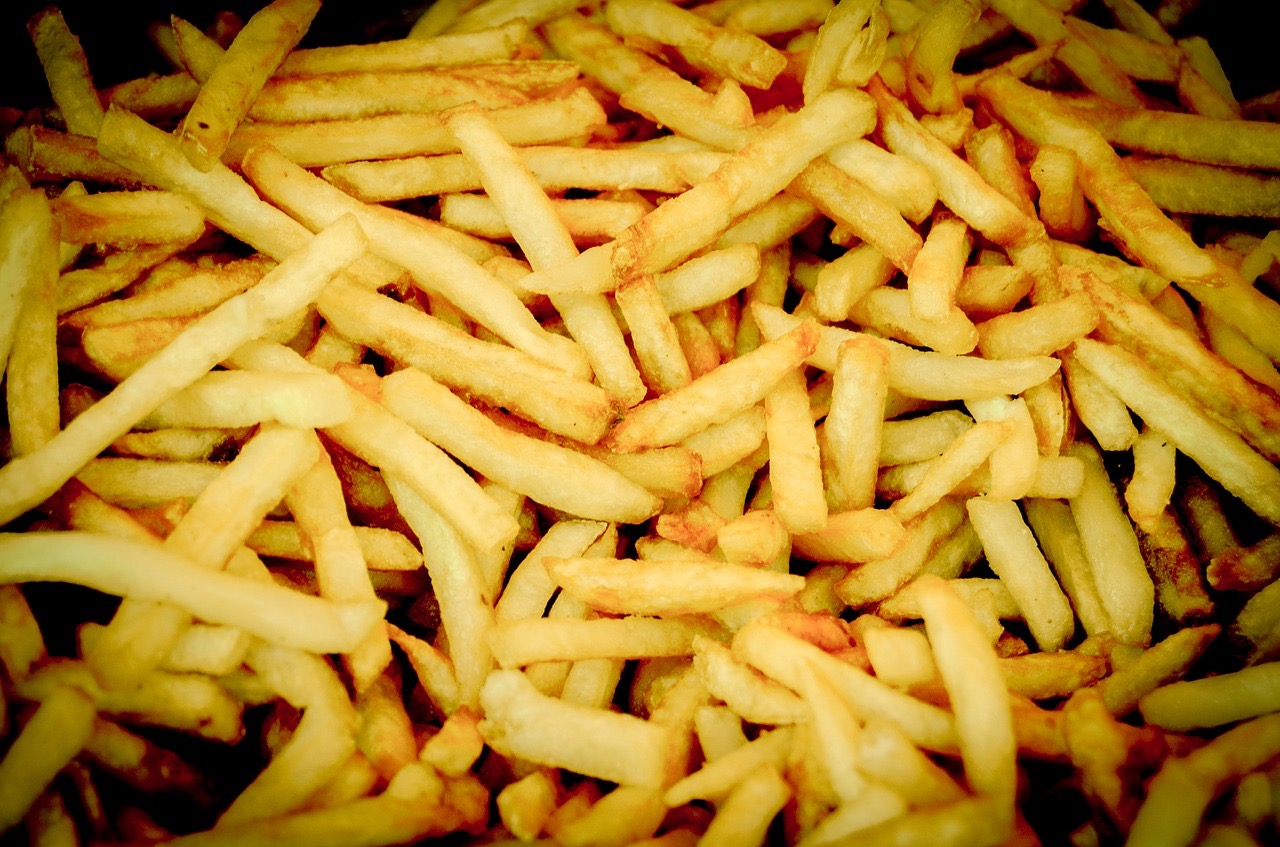